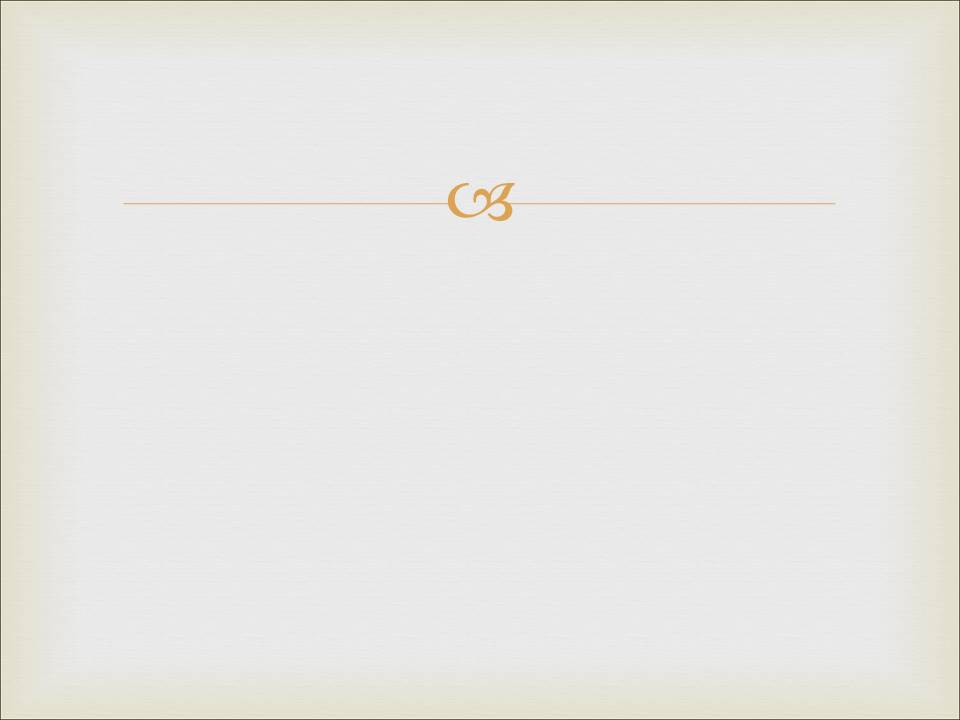 Проверка истинности мировоззрений
Как объяснить факт существования вселенной?
У нас не так уж и много вариантов:
Возникновение вселенной – это самосотворение. Вселенная сотворила сама себя. 
Вселенная — это иллюзия. В действительности ее нет. 
Возникновение вселенной — это случайность. 
Вселенная существовала всегда. 

Вселенная – это творение Бога.
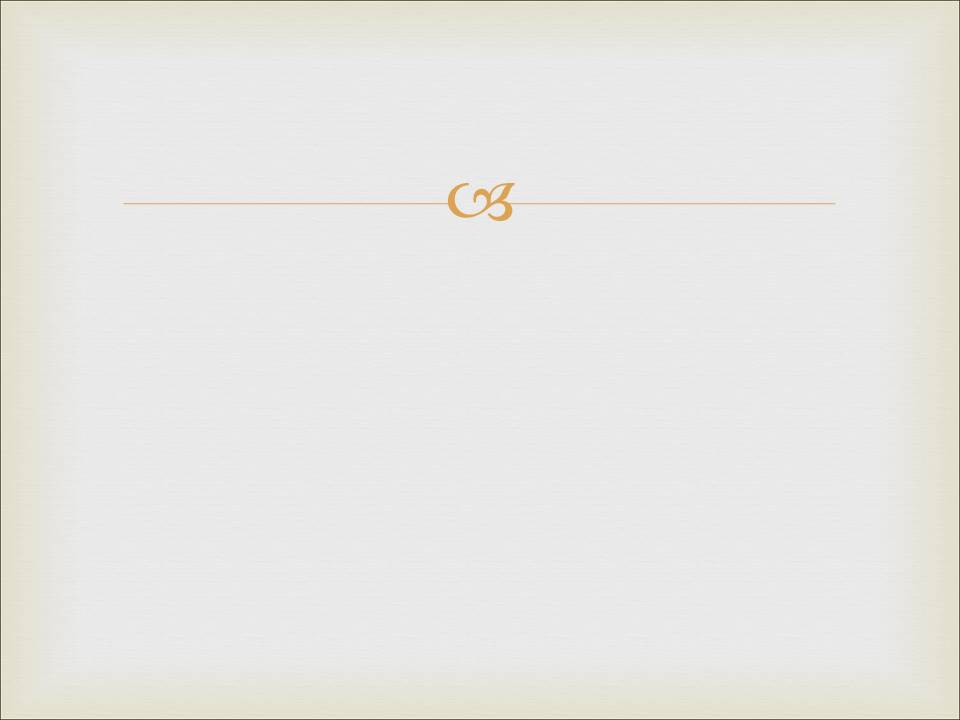 Проверка истинности мировоззрений
4.      Вселенная существовала всегда. 
Количество массы/энергии остается неизменным (первый закон), а ее качество (доступность и способность совершать работу) ухудшается. (В природе любая деятельность, включая горение солнца и звезд, приводит к потере энергии.)
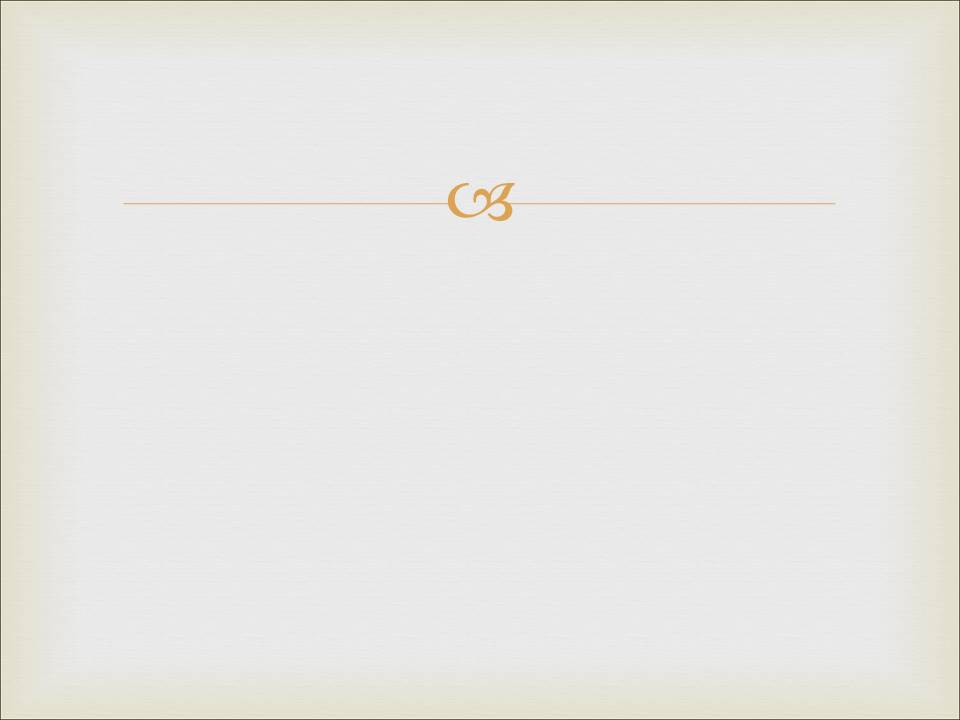 Проверка истинности мировоззрений
4.      Вселенная существовала всегда. 
Количество массы/энергии остается неизменным (первый закон), а ее качество (доступность и способность совершать работу) ухудшается. (В природе любая деятельность, включая горение солнца и звезд, приводит к потере энергии.)
Если вселенная идет к своему концу, то у нее должно было быть начало.
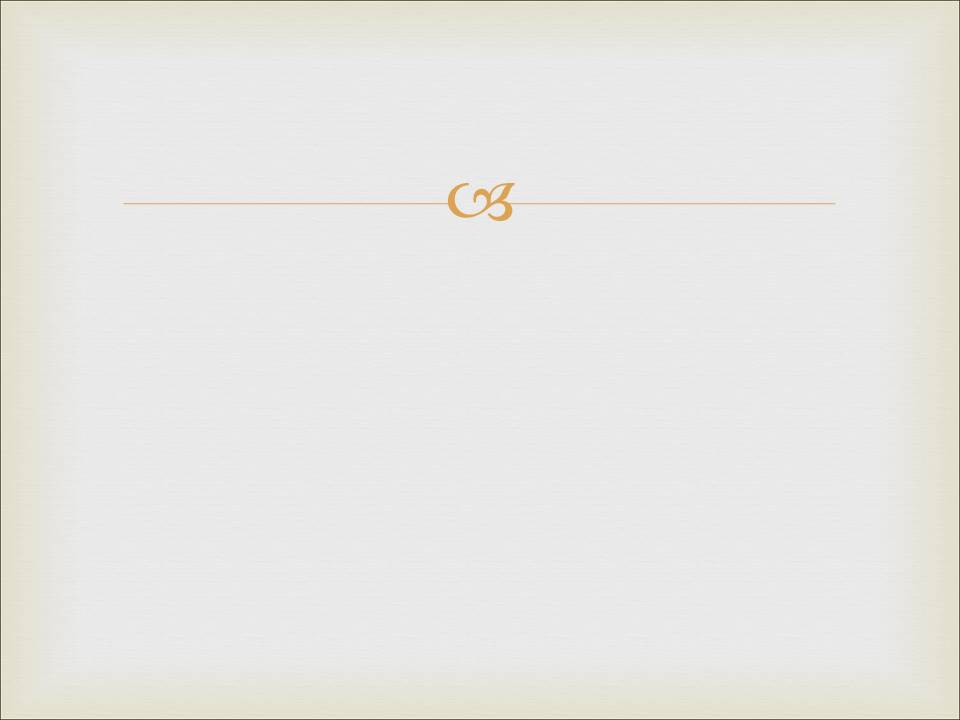 Проверка истинности мировоззрений
4.      Вселенная существовала всегда. 
Количество массы/энергии остается неизменным (первый закон), а ее качество (доступность и способность совершать работу) ухудшается. (В природе любая деятельность, включая горение солнца и звезд, приводит к потере энергии.)
Если вселенная идет к своему концу, то у нее должно было быть начало. 
Если она стареет, то она должна была быть “молодой”.
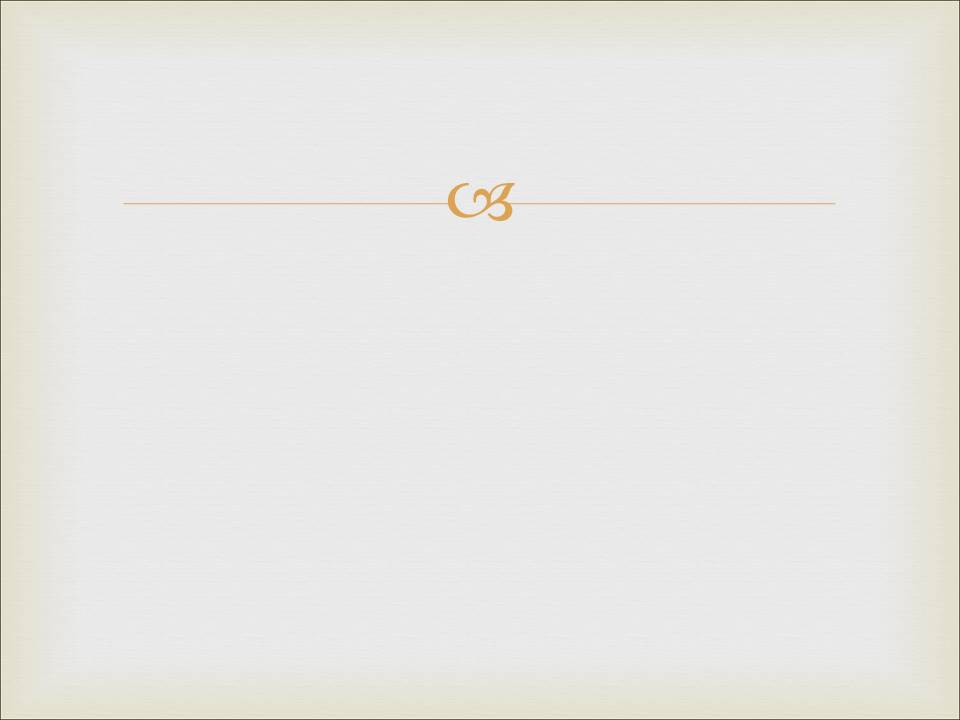 Проверка истинности мировоззрений
4.      Вселенная существовала всегда. 
Количество массы/энергии остается неизменным (первый закон), а ее качество (доступность и способность совершать работу) ухудшается. (В природе любая деятельность, включая горение солнца и звезд, приводит к потере энергии.)
Если вселенная идет к своему концу, то у нее должно было быть начало. 
Если она стареет, то она должна была быть “молодой”. 
Если она изнашивается, то она должна была быть новой.
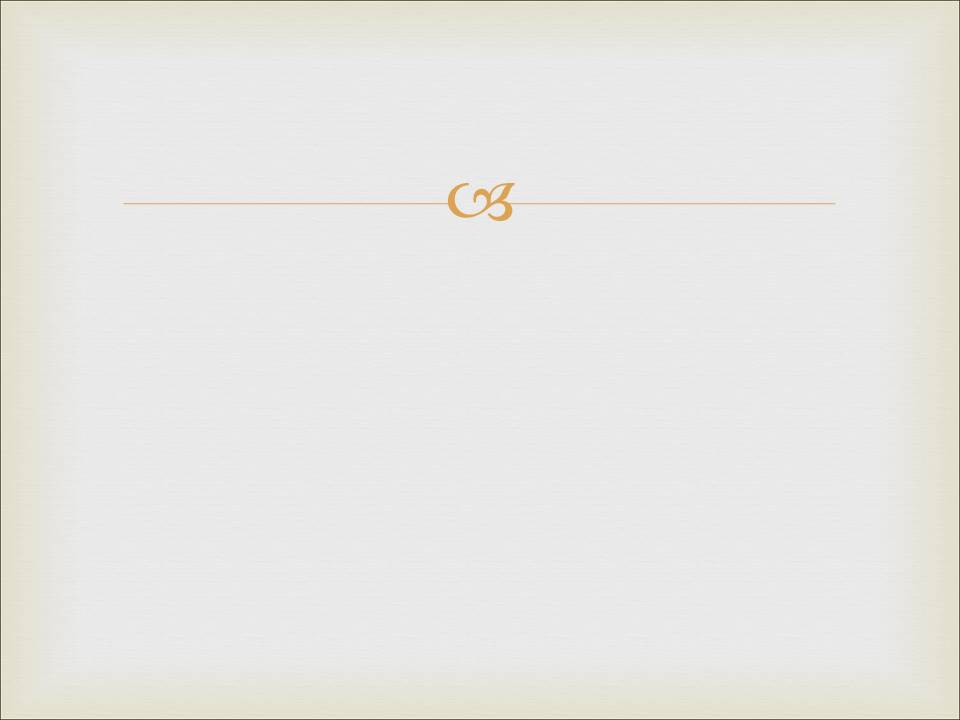 Проверка истинности мировоззрений
4.      Вселенная существовала всегда. 
Количество массы/энергии остается неизменным (первый закон), а ее качество (доступность и способность совершать работу) ухудшается. (В природе любая деятельность, включая горение солнца и звезд, приводит к потере энергии.)
Если вселенная идет к своему концу, то у нее должно было быть начало. 
Если она стареет, то она должна была быть “молодой”. 
Если она изнашивается, то она должна была быть новой. 
                    e)       Если вселенная останавливается, то ее когда-то должны были завести                                Кажущееся развитие живого организма — заранее  
                               запрограммированный процесс, замедляющий, но не устраняющий  
                               действие Второго Начала.